FARMAKOKINETIKA
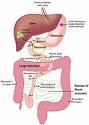 PROGRAM S-1
PROF.DR. TETI INDRAWATI  APT
1
PENDAHULUAN
OBAT BARU
  BENTUK SEDIAAN
  CARA PAKAI
KULIAH PENUNJANG / SYARAT
KIMIA
FISIKA
KIMIA FISIKA
BIOLOGI / FARMAKOLOGI
FARMASI FISIKA
ILMU  FARMASI
TUJUAN
STABILITAS
 KELARUTAN 
 KOMPATIBILITAS
 KECEPATAN ABSORPSI
  LAMANYA AKSI OBAT
PROF.DR. TETI INDRAWATI  APT
2
MATERI
KINETIKA
RHEOLOGI
MIKROMERETIK
DIFUSI & DISOLUSI
KELARUTAN & FENOMENA DISTRIBUSI
FENOMENA ANTAR MUKA
KOLOID
PROF.DR. TETI INDRAWATI  APT
3
Pokok Bahasan
PENDAHULUAN
 PENGANTAR FARMAKOKINETIKA
PEMODELAN FARMAKOKINETIKA
ANALISIS FARMAKOKINETIKA
KINETIKA OBAT MODEL TERBUKA SATU KOMPARTEMEN INTRAVENA
KINETIKA OBAT MODEL TERBUKA SATU KOMPARTEMEN INFUS 
KINETIKA OBAT  MODEL TERBUKA SATU KOMPARTEMEN EKSTRAVASKUER       
KINETIKA OBAT MODEL TERBUKA DUA KOMPARTEMEN INTRAVENA
DOSIS GANDA
FARMAKOKINETIKA NONLINIER
PROF.DR. TETI INDRAWATI  APT
4
TUJUAN
Mampu menganalisis dan menetapkan parameter farmakokinetika obat berdasarkan data kadar obat dalam darah dan urin
PROF.DR. TETI INDRAWATI  APT
5
PUSTAKA :
Clark B & Smiyh DA, 1966, An Introducton to Pharmacokinetics, 2nd ed, Blackwell Scientific Pubications.
Ritchel WA, 1966, Handbook of Basic Pharmacokinetics, 3rded., Drug Intelegence Publications Inc.
Shargel L & Andrew BC Yu,1993, Applied Biopharmaceutics and Pharmacokinetics, 3rd, Norwalk, Appleton & Lange.
PROF.DR. TETI INDRAWATI  APT
6